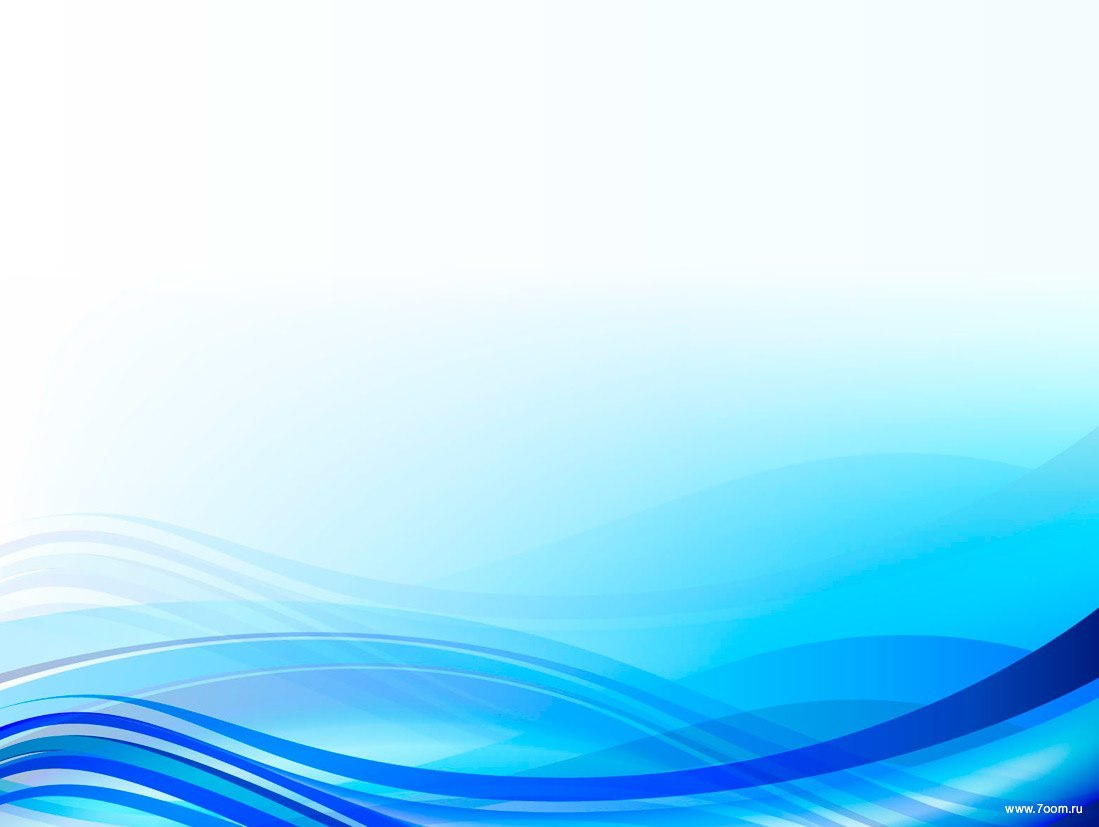 ГКОУ «Специальная  (коррекционная) общеобразовательная школа-интернат № 2»
«МЕТОДЫ И ПРАВИЛА ОБЩЕНИЯ ПЕДАГОГОВ С РОДИТЕЛЯМИ»
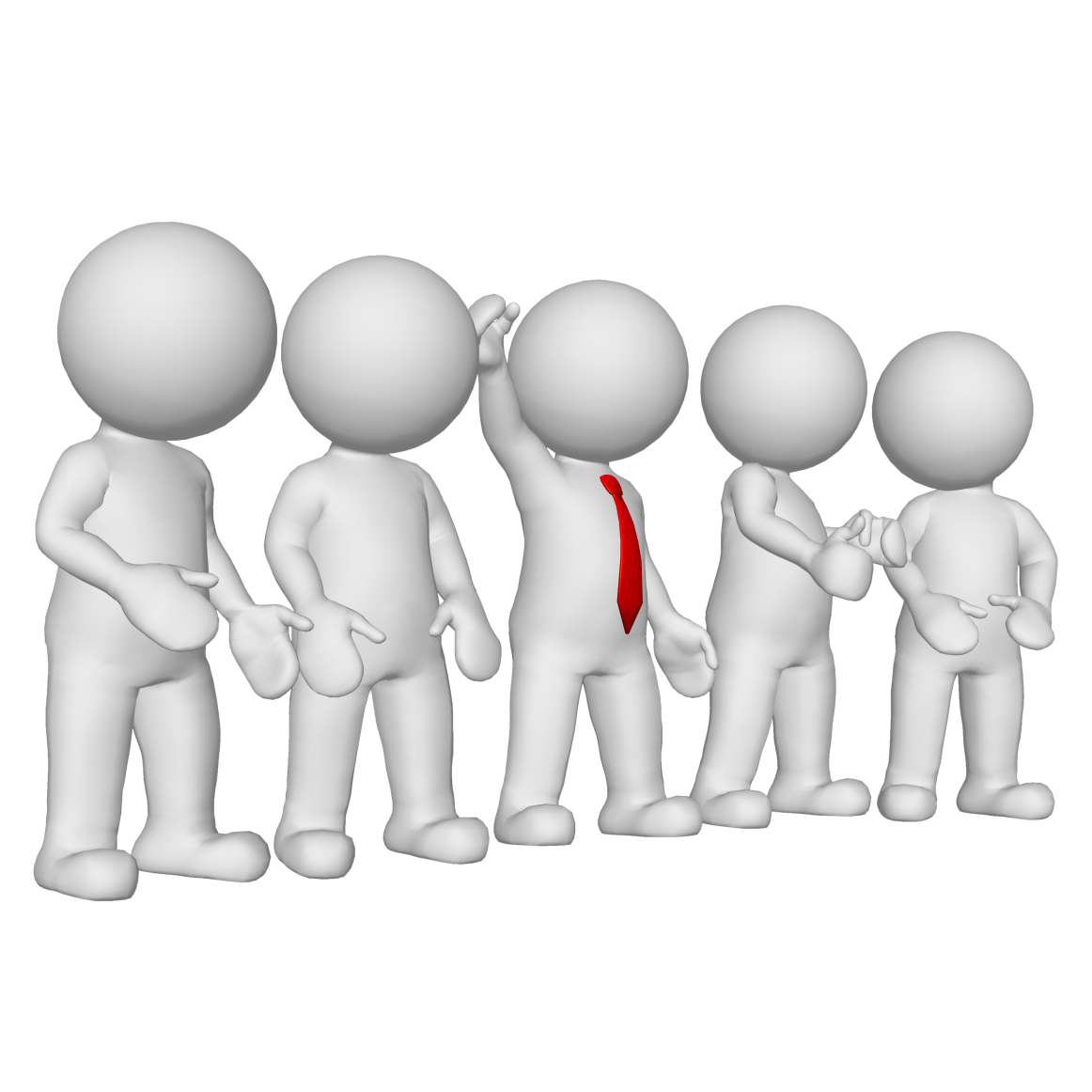 март 2023г.
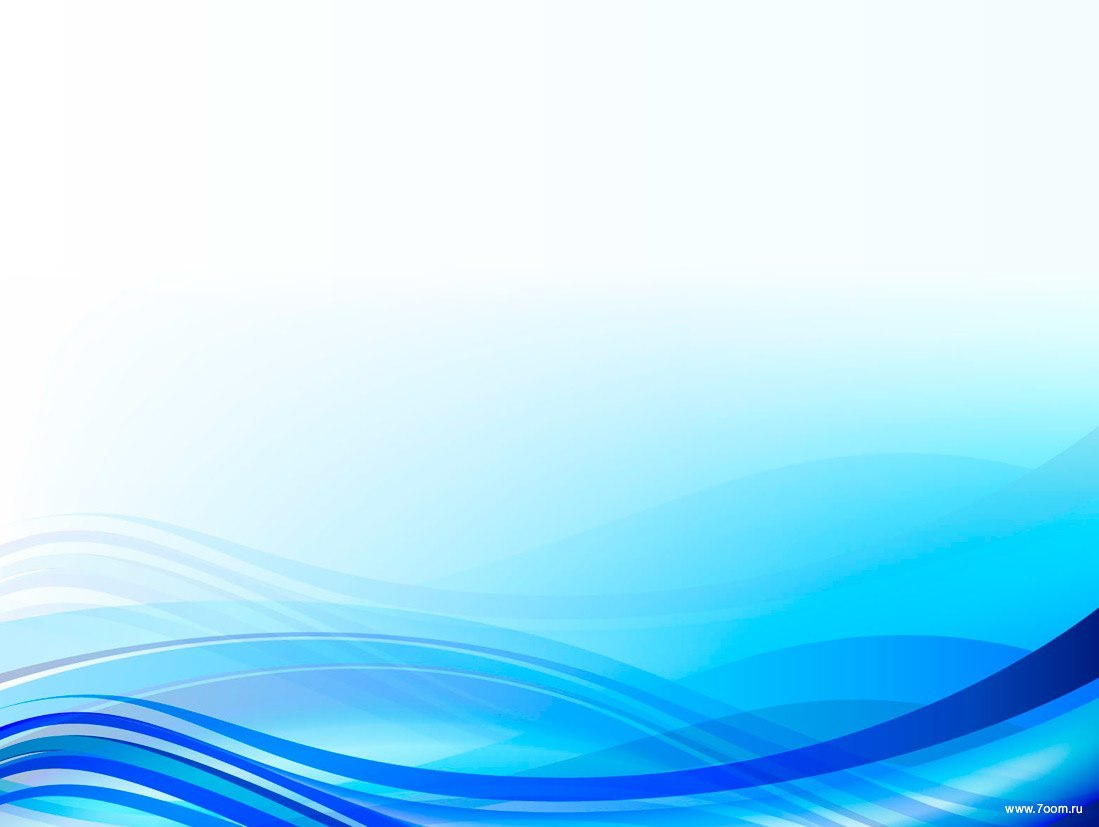 Уже давно в педагогических кругах стала расхожей фраза: «Не так сложно работать с детьми, как трудно общаться с их родителями». 
	Практически у каждого педагога найдется масса примеров, как нелегко бывает добиться взаимопонимания с родителями. Поэтому педагогу важно знать структуру, стили общения, уметь находить выход из конфликтных ситуаций. 
	В педагогической практике именно общение является важнейшим фактором профессионального успеха.
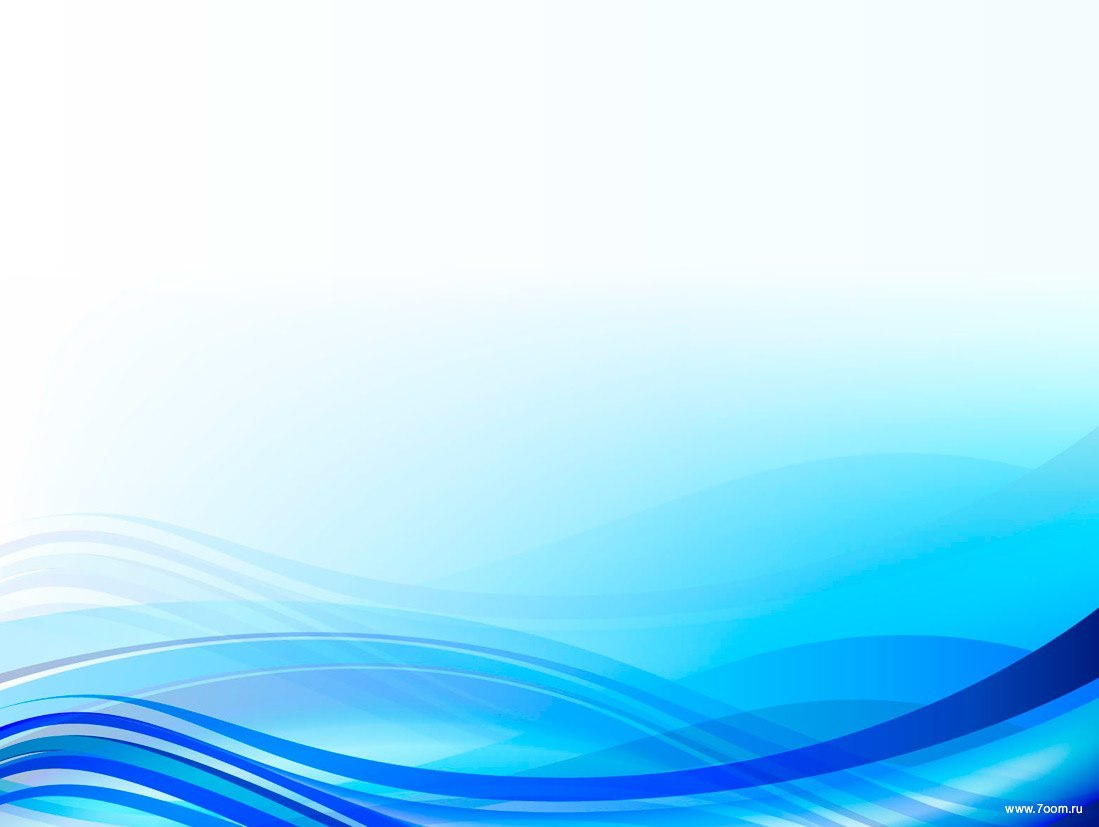 Кому принадлежит ведущая роль в организации общения? Конечно педагогу. 
	Чтобы выстроить общение важно обладать коммуникативными умениями, ориентироваться в проблемах воспитания и нуждах семьи. Педагог должен дать родителям почувствовать свою заинтересованность в успешном развитии ребенка, показать родителям, что он видит в них партнеров, единомышленников.
	Все это приводит нас к понятию «профессиональная компетентность педагога в сфере общения с родителями воспитанников».
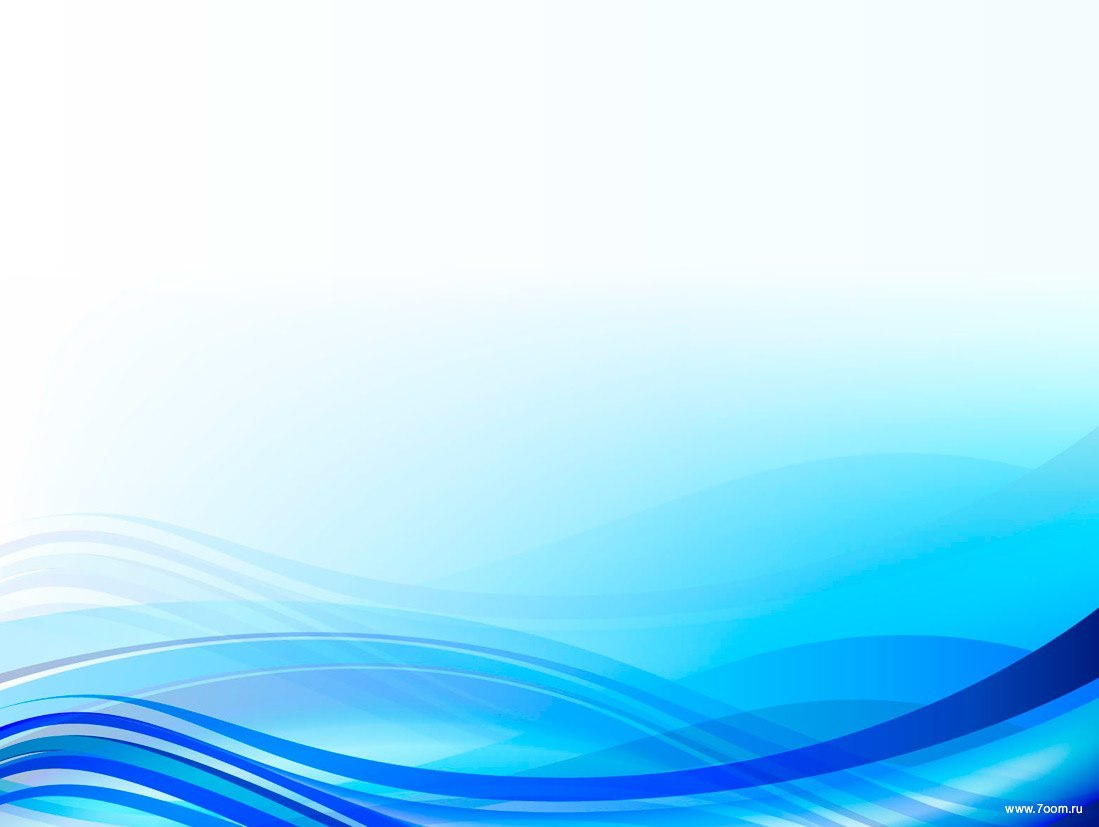 КАКОГО ПЕДАГОГА МОЖНО НАЗВАТЬ КОМПЕТЕНТНЫМ 
в сфере общения с родителями?
Личностные качества и установки  (личностный компонент) 

- Готовность к непрерывному профессиональному совершенствованию в области общения с родителями обучающихся
- Осознание собственных ошибок и трудностей в организации общения с родителями
- Установка на доверительное и безоценочное взаимодействие с родителями
- Выдержка, тактичность, наблюдательность, уважительность
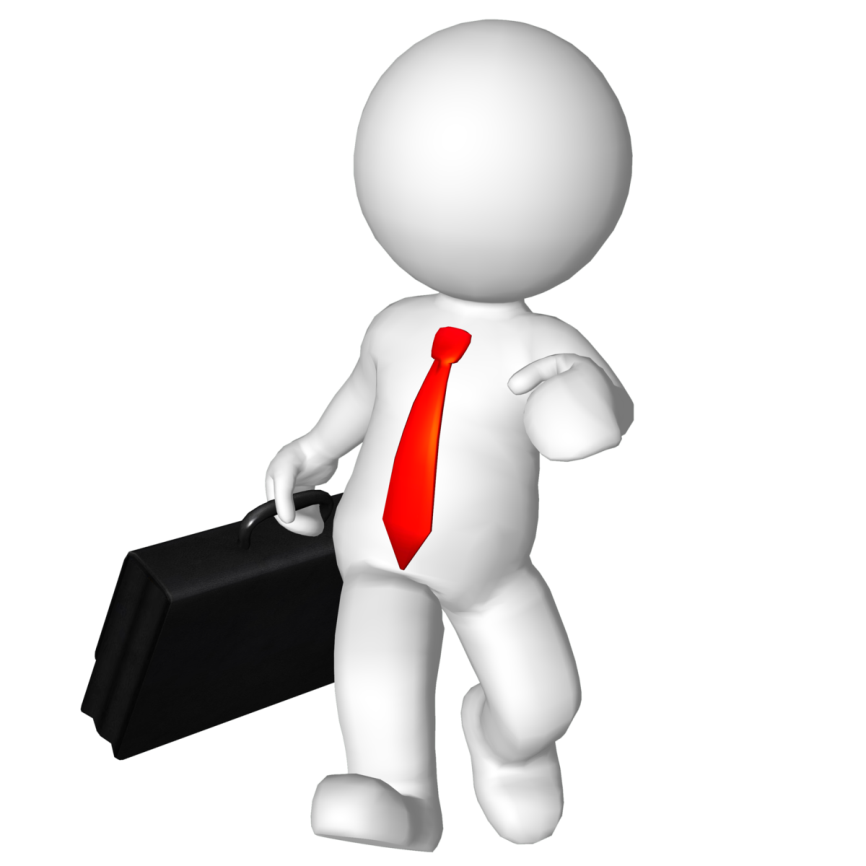 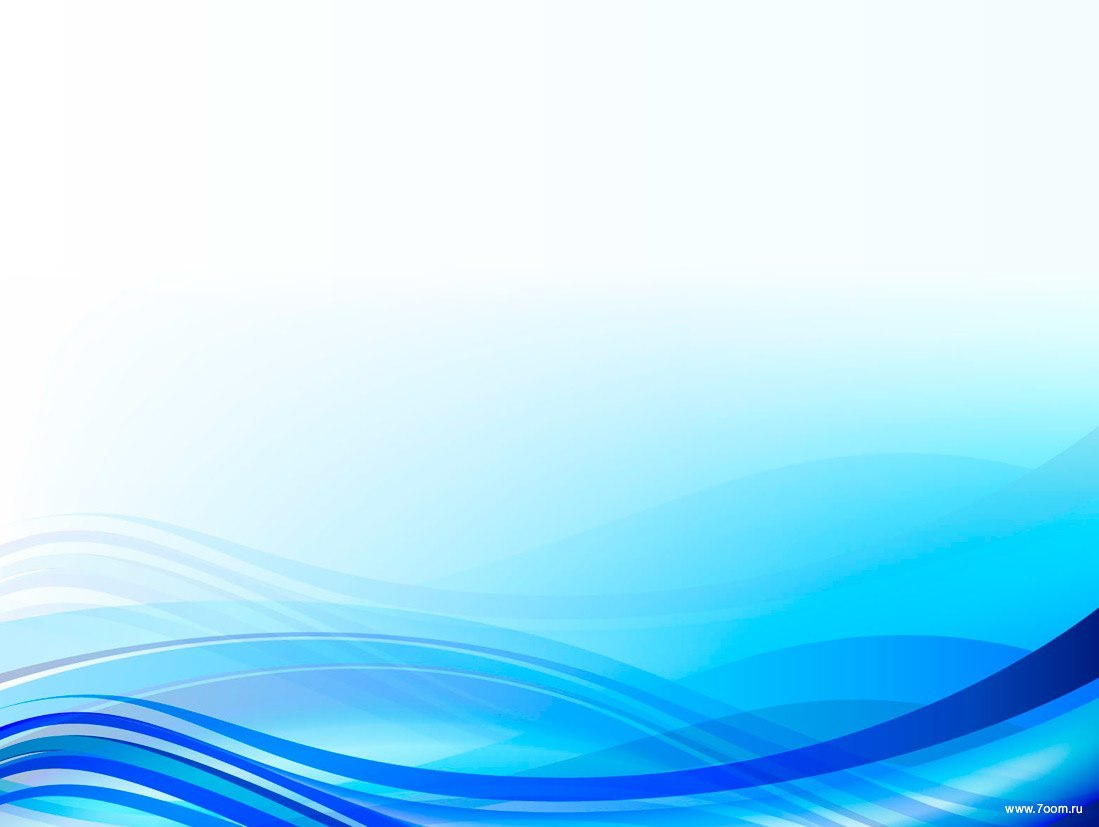 КАКОГО ПЕДАГОГА МОЖНО НАЗВАТЬ КОМПЕТЕНТНЫМ 
в сфере общения с родителями?
Знания (содержательный компонент) 

- о семье, об особенностях семейного воспитания
- о специфике взаимодействия общественного и семейного воспитания
- о методах изучения семьи
- о современных формах организации общения
- о методах активизации родителей
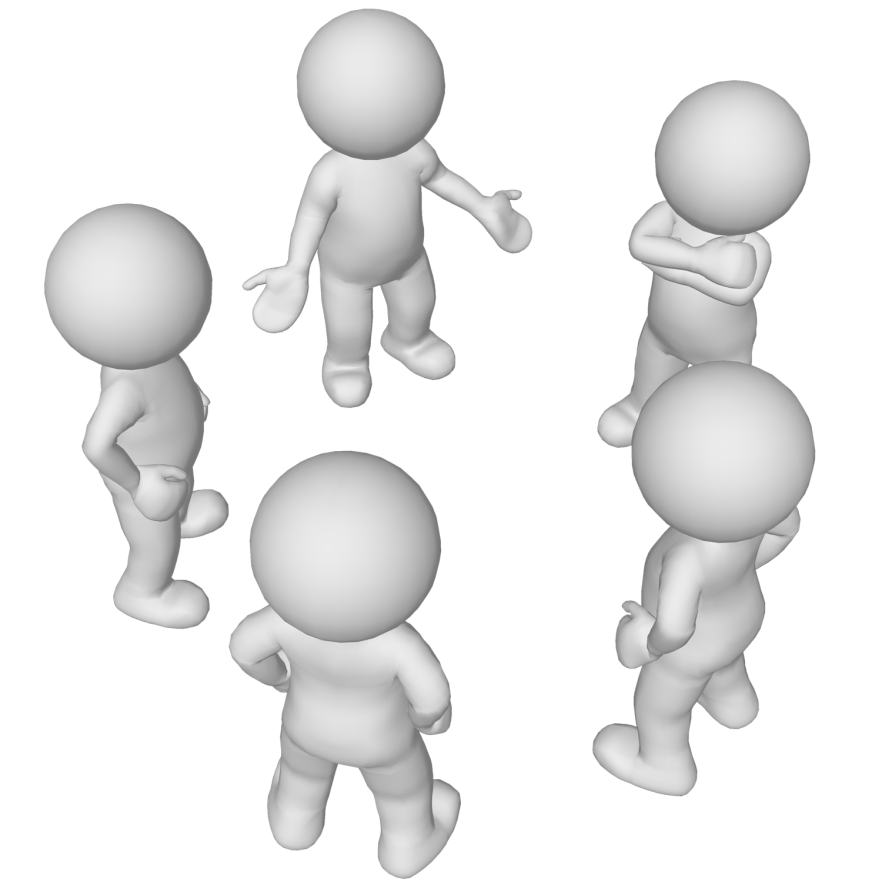 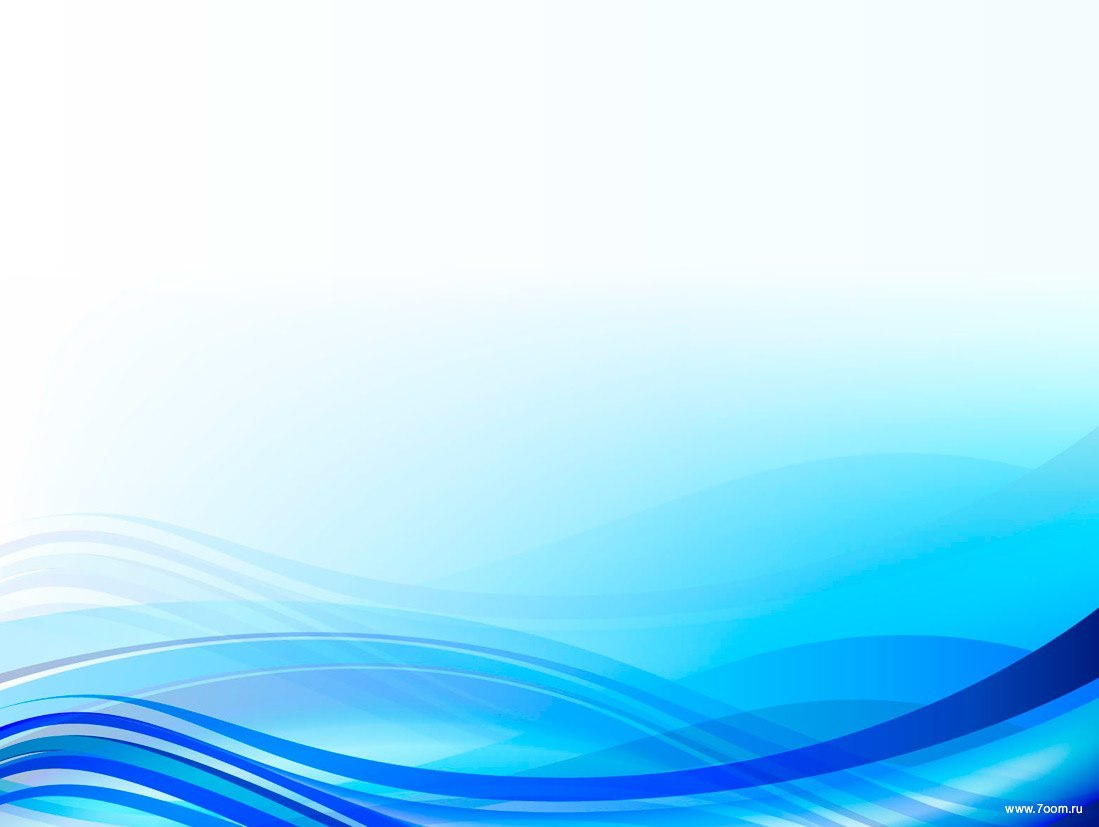 КАКОГО ПЕДАГОГА МОЖНО НАЗВАТЬ КОМПЕТЕНТНЫМ 
в сфере общения с родителями?
Умения и навыки (деятельностный компонент) 

- Умение преодолевать психологические барьеры общения
- Умение прогнозировать результаты развития ребенка в семье
- Умение ориентироваться в информации
- Умение организовать разнообразные формы общения с родителями
- Умение устанавливать контакт с родителями, понимать их, сопереживать им
- Умение управлять своим поведением; проявлять гибкость в общении с родителями; владеть этикетными нормами речи и поведения.
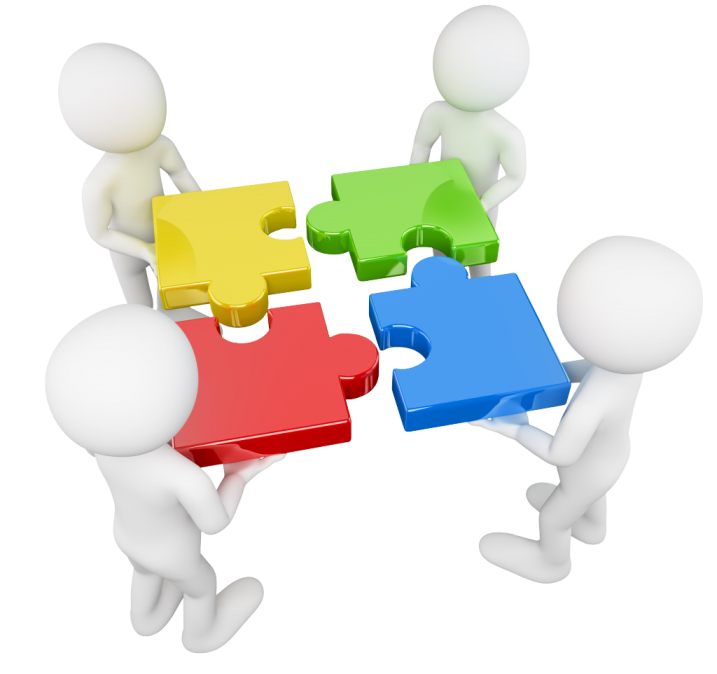 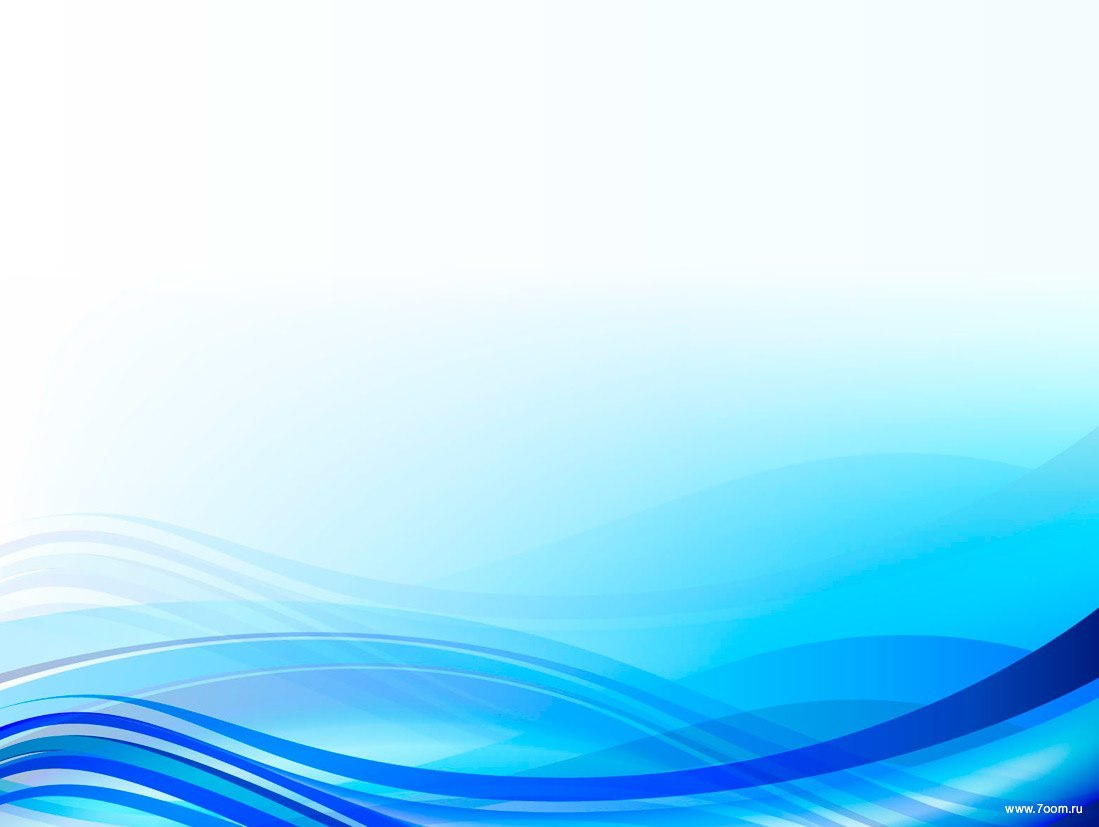 ПОРТРЕТ ПЕДАГОГА
Обладает устойчивой потребностью в самосовершенствовании в сфере общения.
Признает роль родителей в воспитании детей как ведущую, роль педагога как их «помощника».
Стремится к активному и содержательному общению с родителями с целью оказания им помощи в воспитании детей.
Обладает высокой степенью диалогичности в общении с родителями.
В общении с родителями проявляет внимание, выдержку, тактичность
Владеет знаниями о семье, специфике семейного воспитания.
Учитывает социальные запросы родителей при организации общения.
Умеет планировать общение: подбирать информацию, форму общения и методы активизации родителей.
Обладает развитыми коммуникативными навыками.
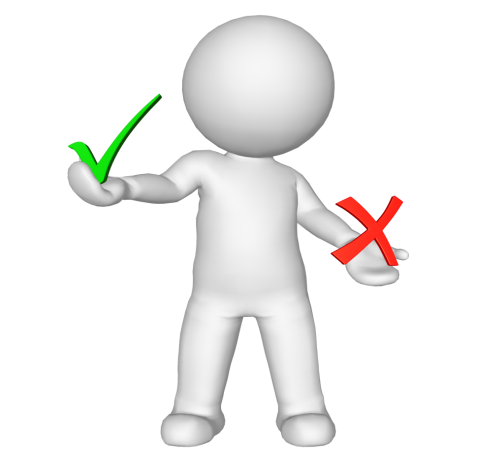 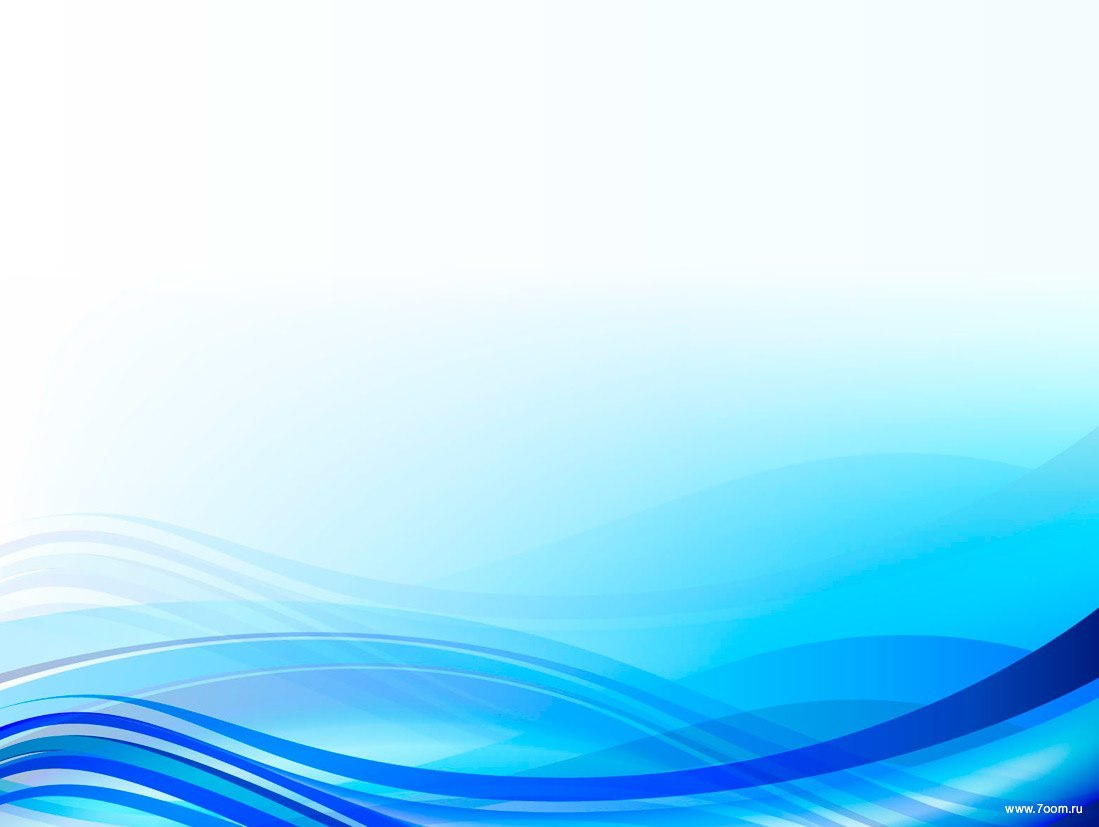 КОДЕКС ОБЩЕНИЯ
Всегда стремиться быть в хорошем настроении и быть приятным в общении.
Стараться почувствовать эмоциональное состояние родителей.
Находить возможность каждый раз говорить родителям что-нибудь положительное о ребенке.
Давать родителям возможность высказаться, не перебивая их.
Быть эмоционально уравновешенным при общении с родителями, подавать пример воспитанности и такта.
В сложной ситуации стараться подавать пример уступчивости — этим своего достоинства уронить нельзя, но укрепить его можно.
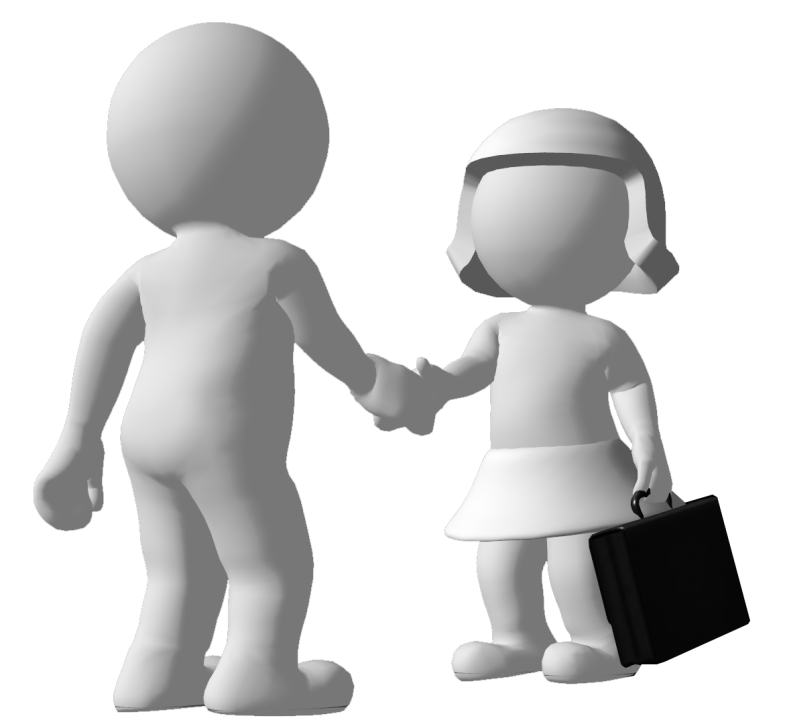 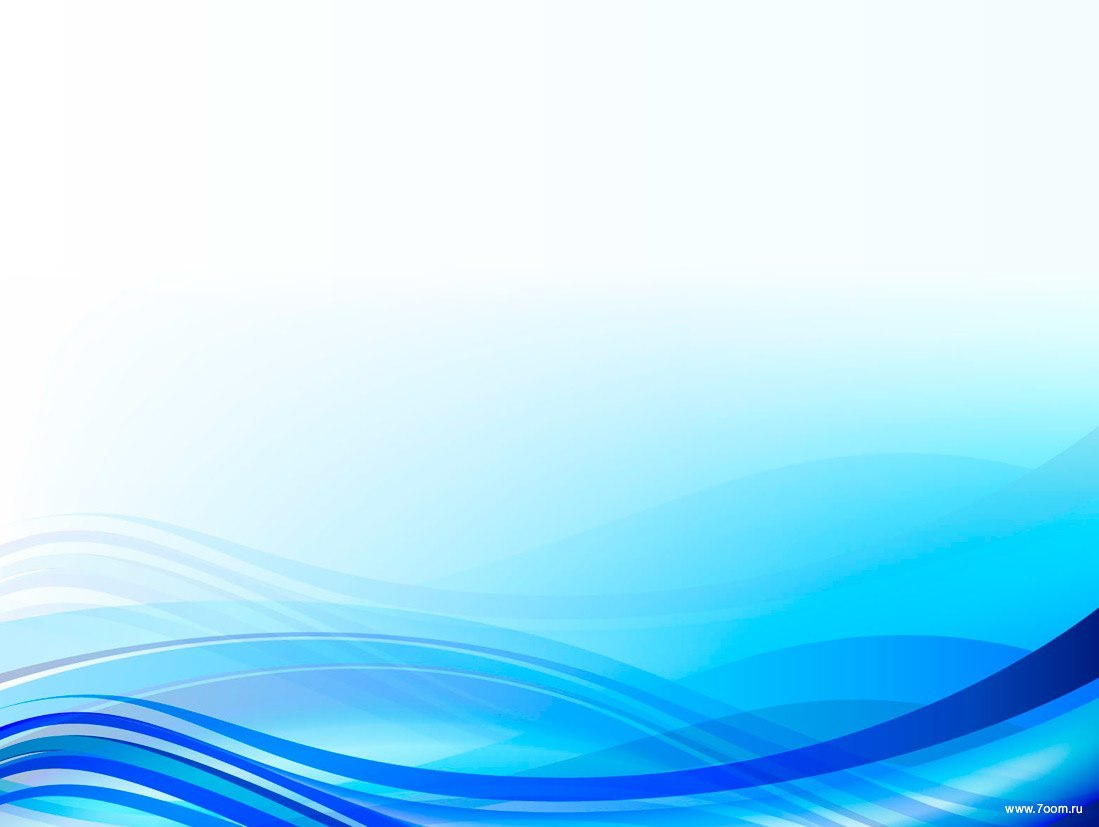 ПРИНЦИПЫ ПОСТРОЕНИЯ ОБЩЕНИЯ
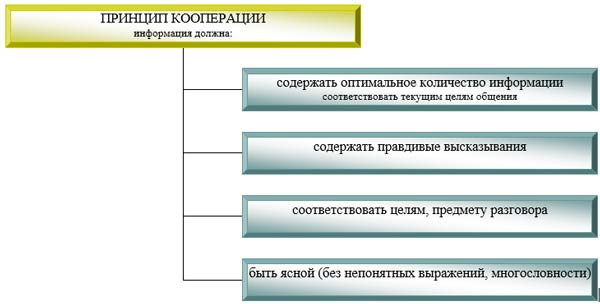 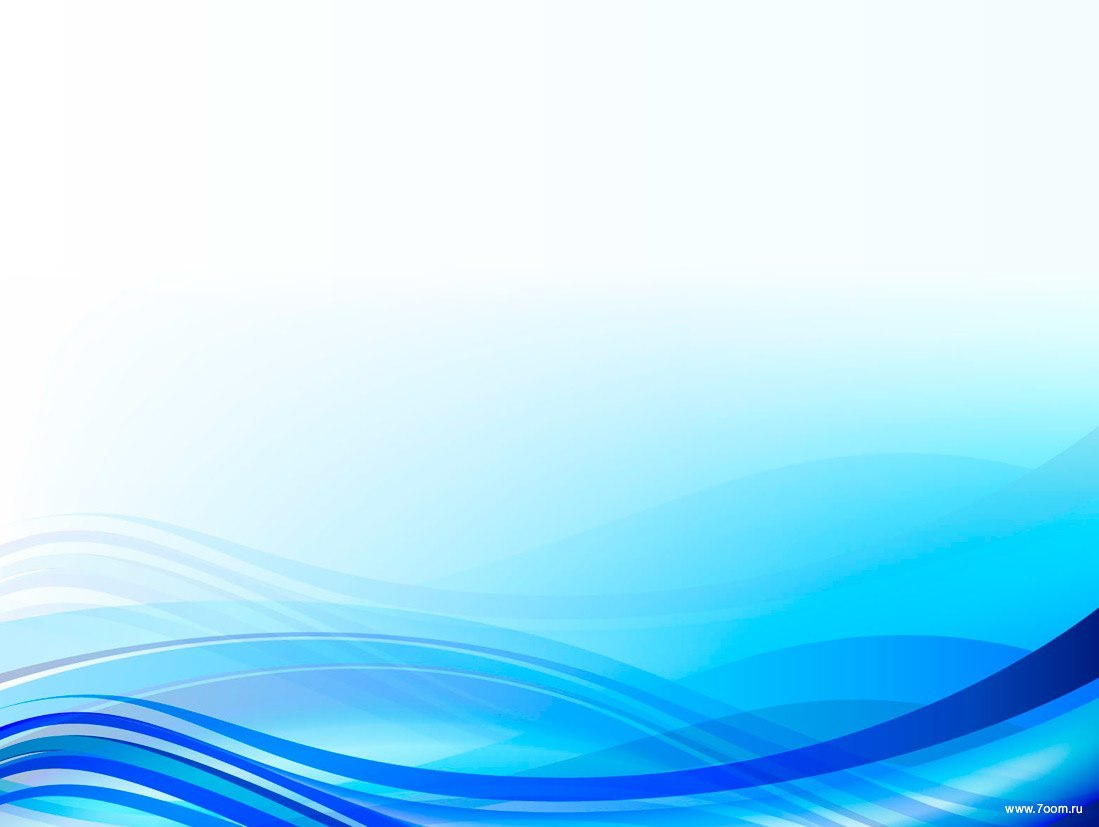 ПРИНЦИПЫ ПОСТРОЕНИЯ ОБЩЕНИЯ
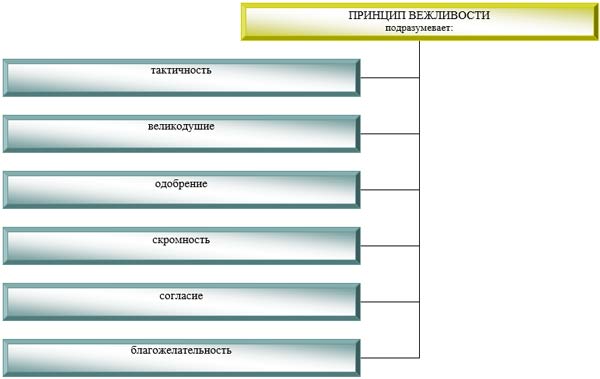 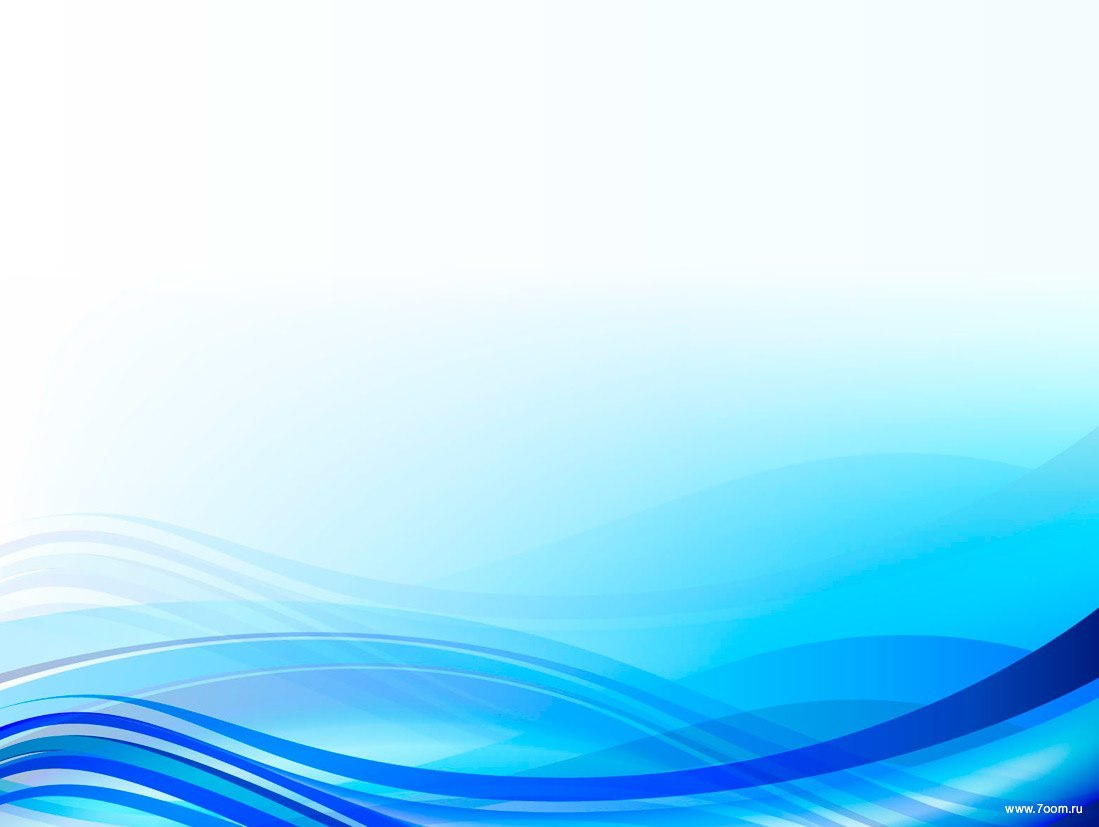 СТИЛИ ОБЩЕНИЯ
ПОПУСТИТЕЛЬСКИЙ СТИЛЬ
АВТОРИТАРНЫЙ СТИЛЬ
СТИЛИ
СТИЛЬ - ДИСТАНЦИЯ
СОВМЕСТНОЕ
ТВОРЧЕСТВО
СТИЛЬ - ЗАИГРЫВАНИЕ
НОВАТОРСКИЙ СТИЛЬ
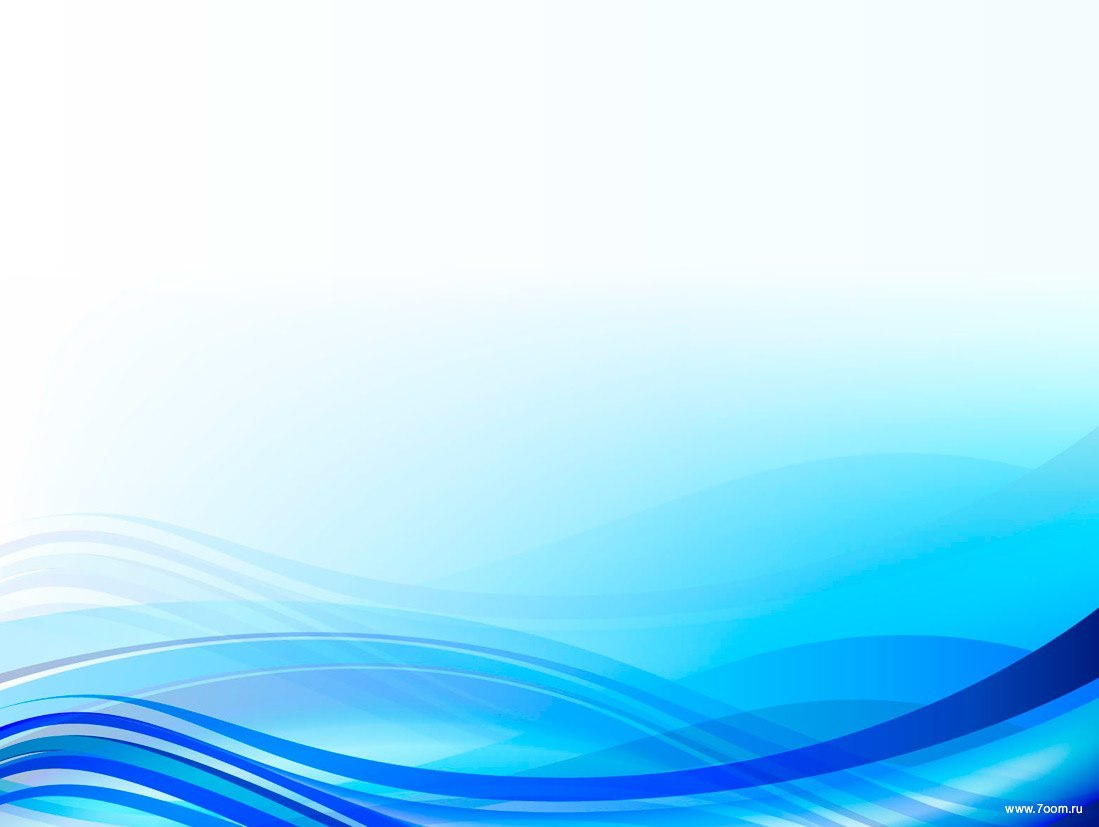 СТИЛЬ ОБЩЕНИЯ «ПРОКУРОР»
Любая профессиональная деятельность накладывает отпечаток на развитие личностных качеств. Помимо положительных свойств, которые формируются у педагогов, следует отметить и отрицательные. Например, педагоги со стажем часто жалуются на то, что у них появляется особая манера общения с окружающими, что они начинают рассматривать мир с позиций "хорошо" и "плохо". Эта категоричность не способствует формированию доброжелательной атмосферы, так как, собеседник боится открыто заявить о своей позиции, а информация о ребенке, о его поведении, высказанная в категоричном стиле часто воспринимается родителями болезненно.
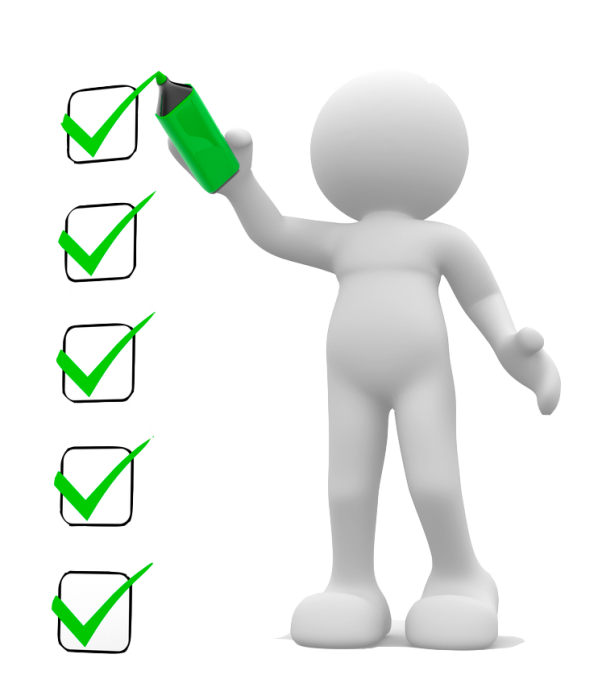 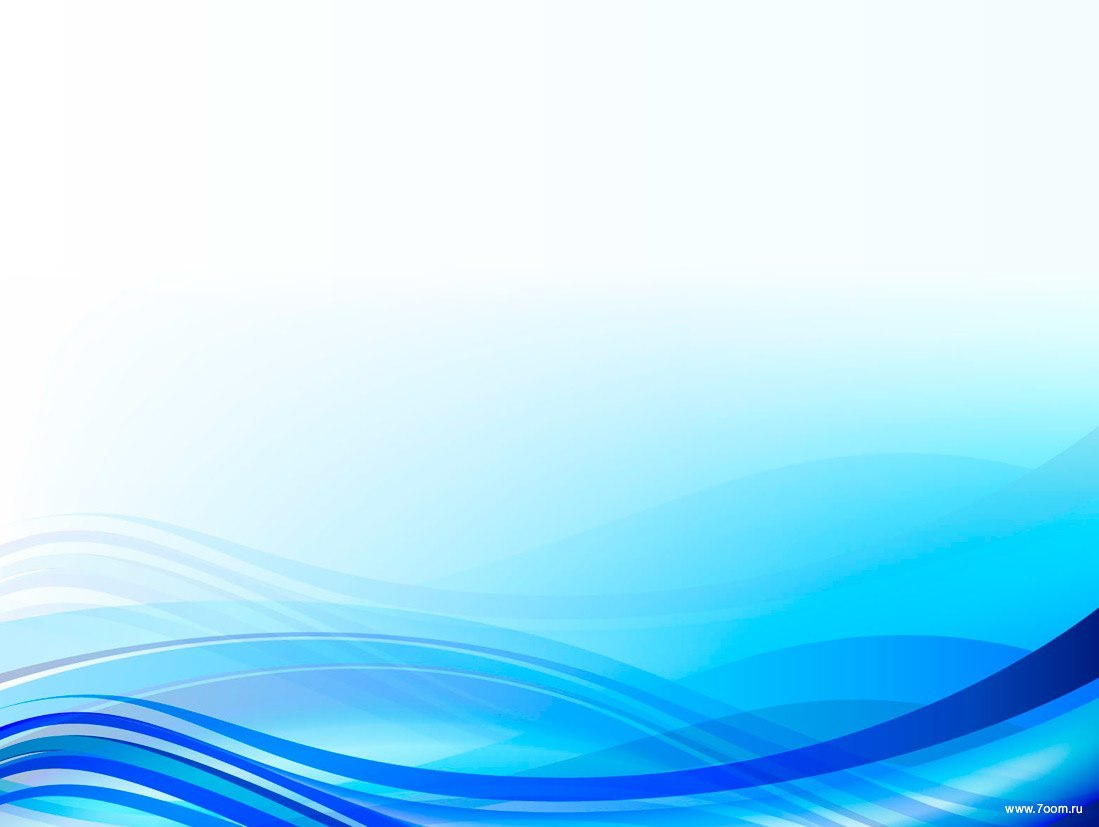 СТИЛЬ ОБЩЕНИЯ «АДВОКАТ»
Этот стиль подразумевает защиту педагогом ребенка (или его родителей). Стиль «адвокат» педагогу рекомендуется использовать в общении с родителями в следующих случаях: родители просят совета, обращаются за помощью; родители предъявляют ребенку завышенные требования; педагогу требуется сообщить негативную информацию о ребенке.
	Говоря о проблемах ребенка, педагог может говорить с позиций его защитника - человека, который искренне хочет помочь как ребенку, так и родителям. Главное в позиции "адвокат" - не обвинять, а найти выход из сложившейся ситуации. Стиль "адвокат" легче использовать в повествовательной форме, и многие педагоги с успехом применяют его.
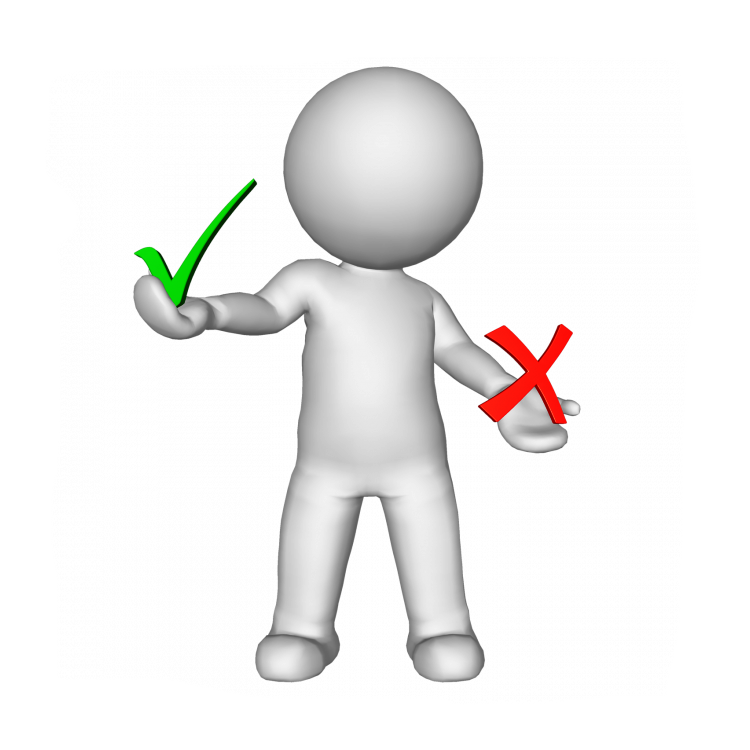 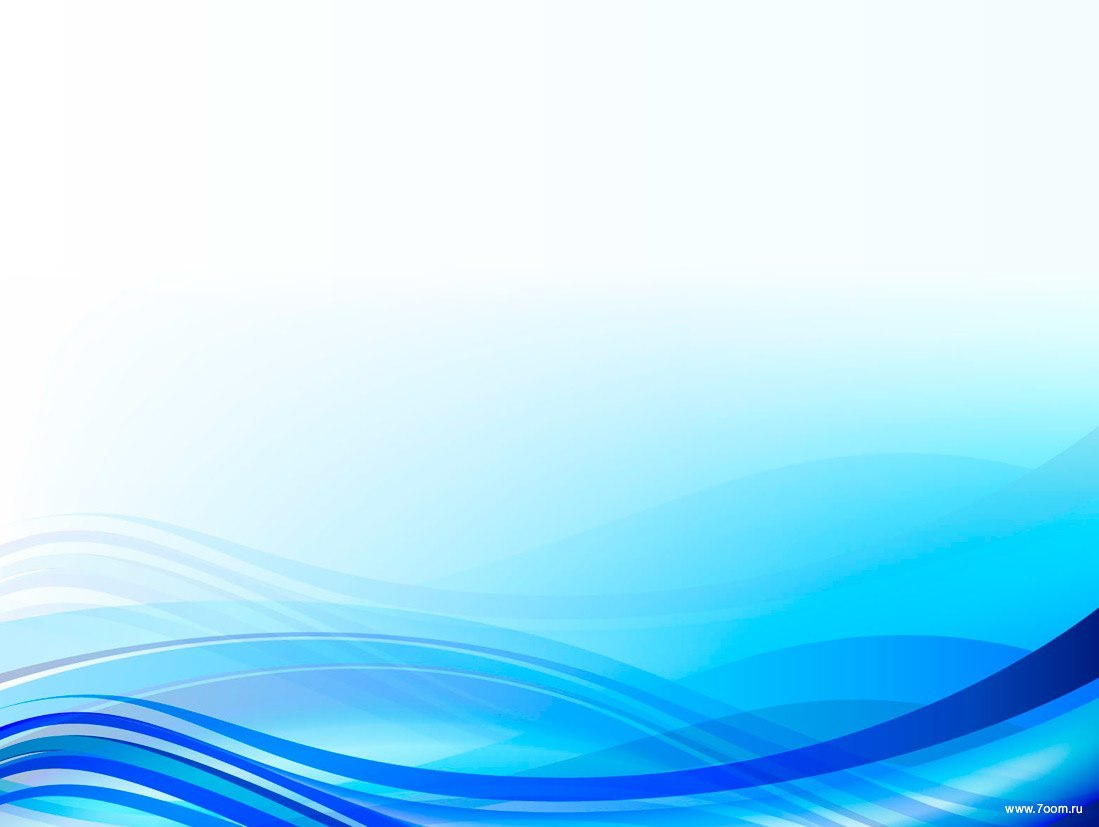 ПРИЧИНЫ КОНФЛИКТОВ 
со стороны родителей
- ребенку мало уделяется внимание на уроке;
- не создается должных условий для укрепления его здоровья; 
- не могут найти подход к ребенку;
- используют непедагогичные методы в отношении ребенка;
- часто ограничивают свободу ребенка;
- часто жалуются на ребенка;
- не принимаются меры в отношении гиперактивных и агрессивных детей.
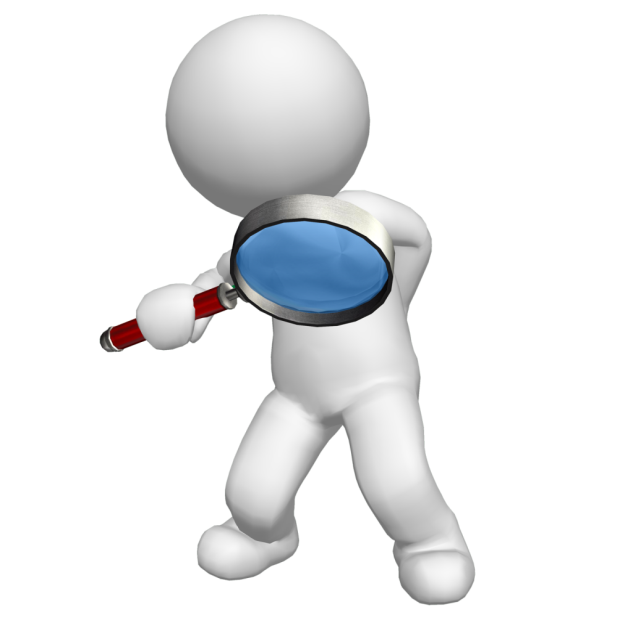 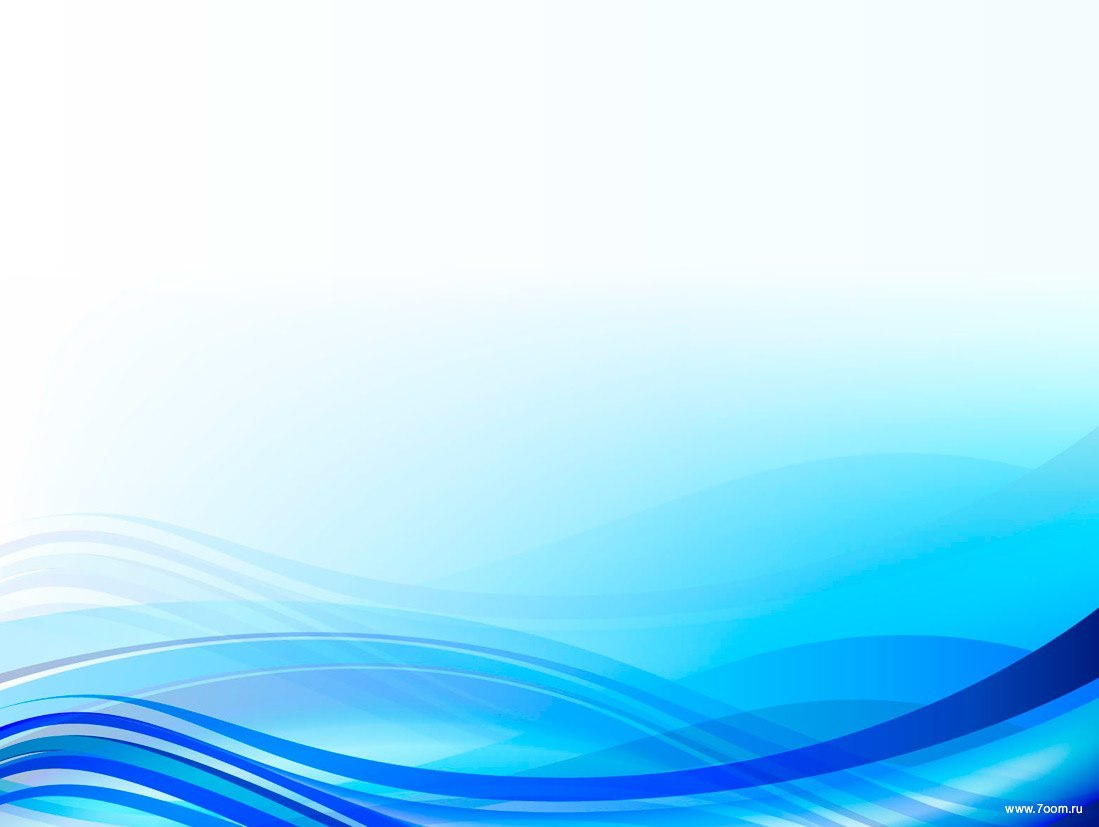 ПРИЧИНЫ КОНФЛИКТОВ 
со стороны педагогов
- забывают оплатить квитанции;
- забывают положить детям в шкафчик сменную одежду;
- поздно приводят или забирают детей;
- предъявляют необоснованные претензии к персоналу, придираются к мелочам.
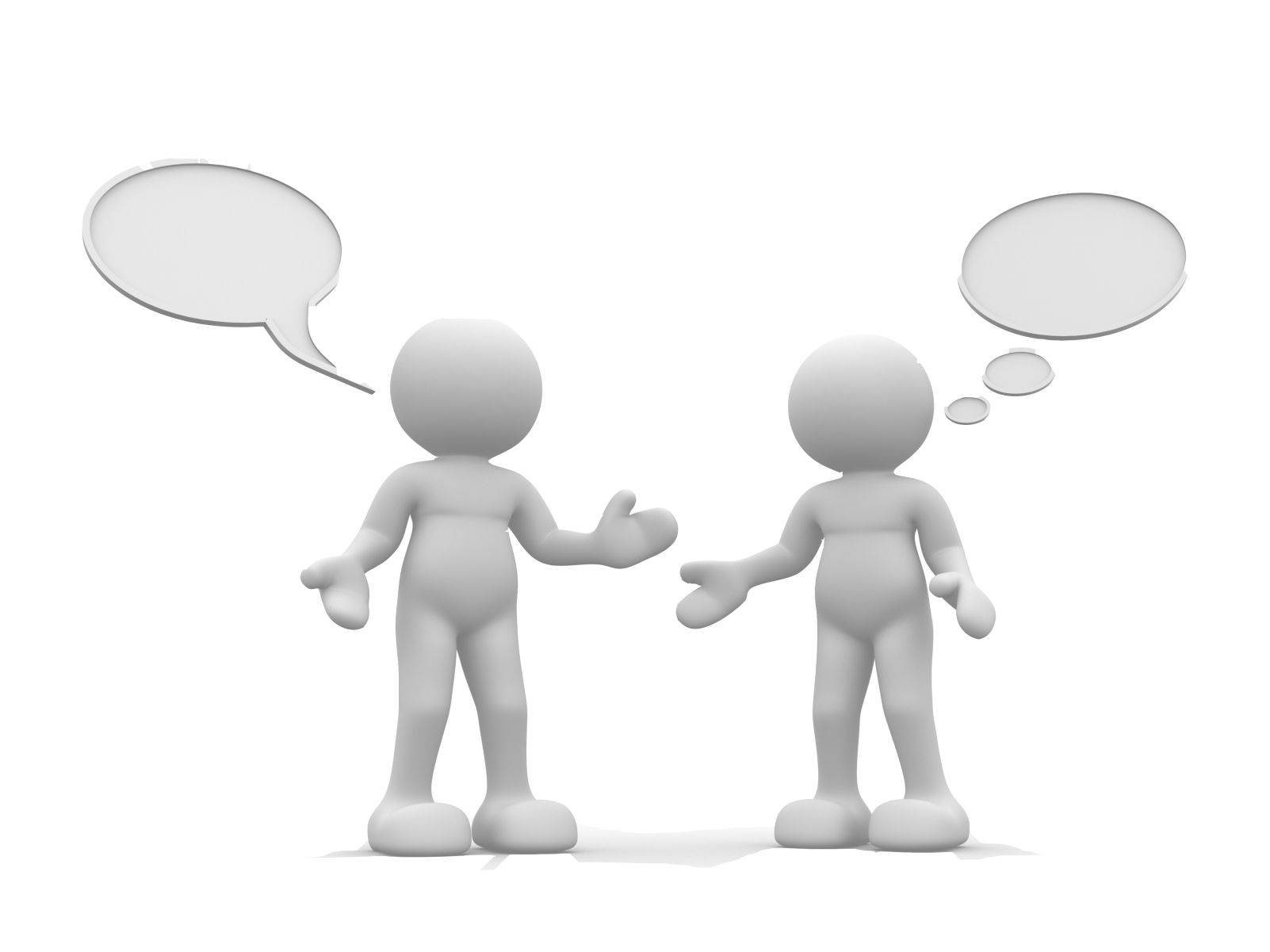 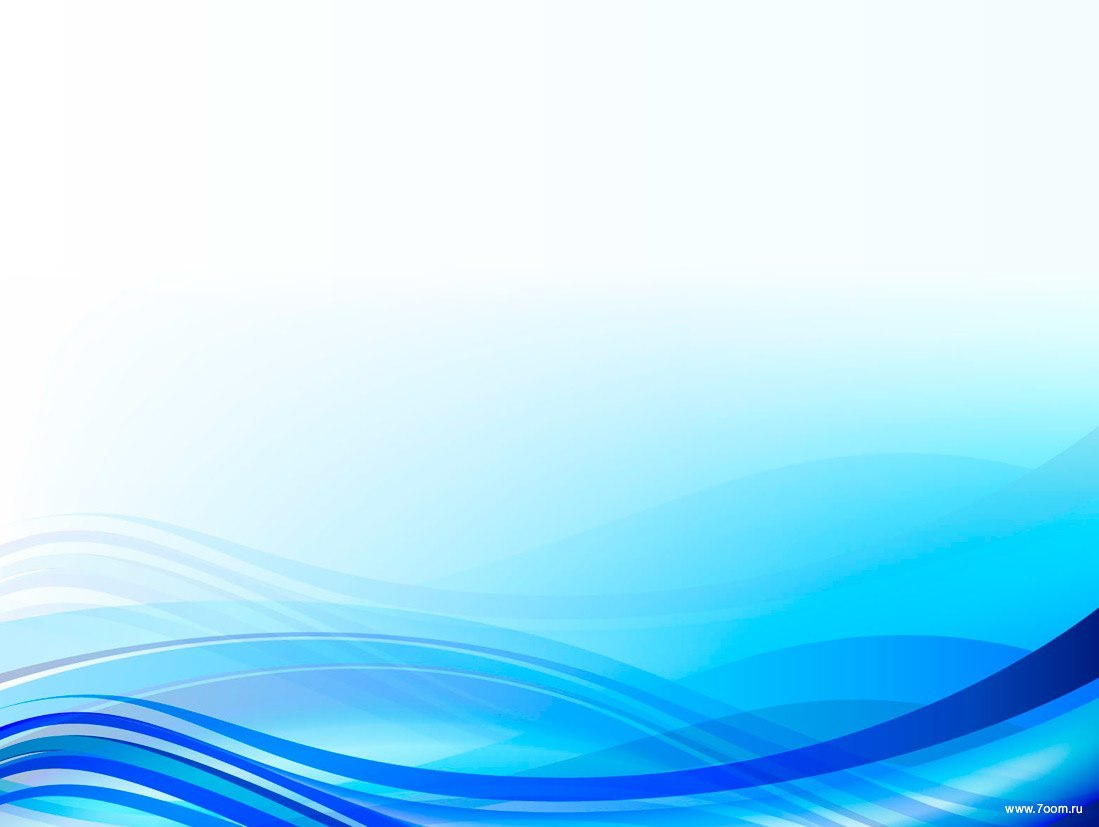 ПУТЬ РАЗРЕШЕНИЯ КОНФЛИКТОВ  - 
хорошая работа педагога
информировать родителей о каких либо изменениях в  расписании или временном режиме школьников.
показать родителям, как "безболезненно" разрешать конфликты, если они возникают (создать памятку «Правила поведения в конфликтной ситуации»). 
грамотно доносить информацию до родителей. Например, сообщая что-либо негативное про ребенка, всегда начинать с положительного отзыва и только, потом формулировать проблему.
использовать различные формы и методы в работе с родителями.
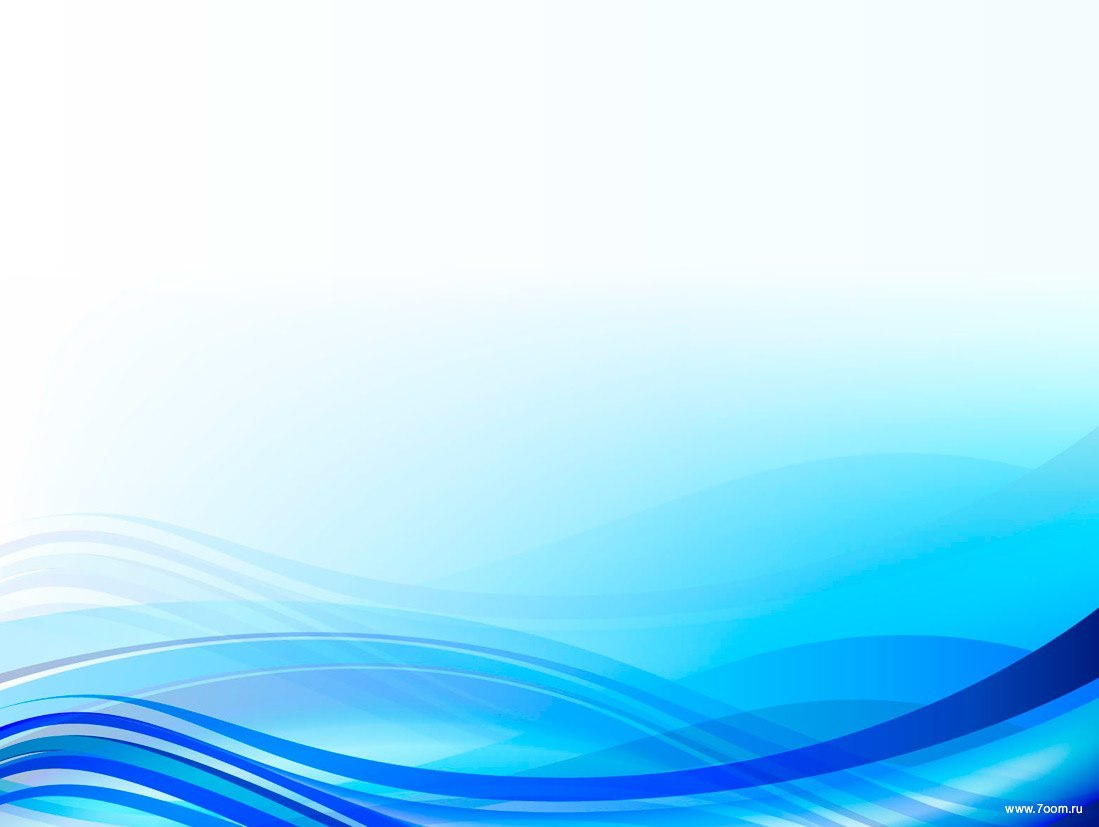 ПРИНЦИПЫ ВЗАИМОДЕЙСТВИЯ С РОДИТЕЛЯМИ
ДОБРОЖЕЛАТЕЛЬНЫЙ СТИЛЬ ОБЩЕНИЯ
СОТРУДНИЧЕСТВО
ИНДИВИДУАЛЬНЫЙ ПОДХОД
ГОТОВИМСЯ СЕРЬЕЗНО
ДИНАМИЧНОСТЬ
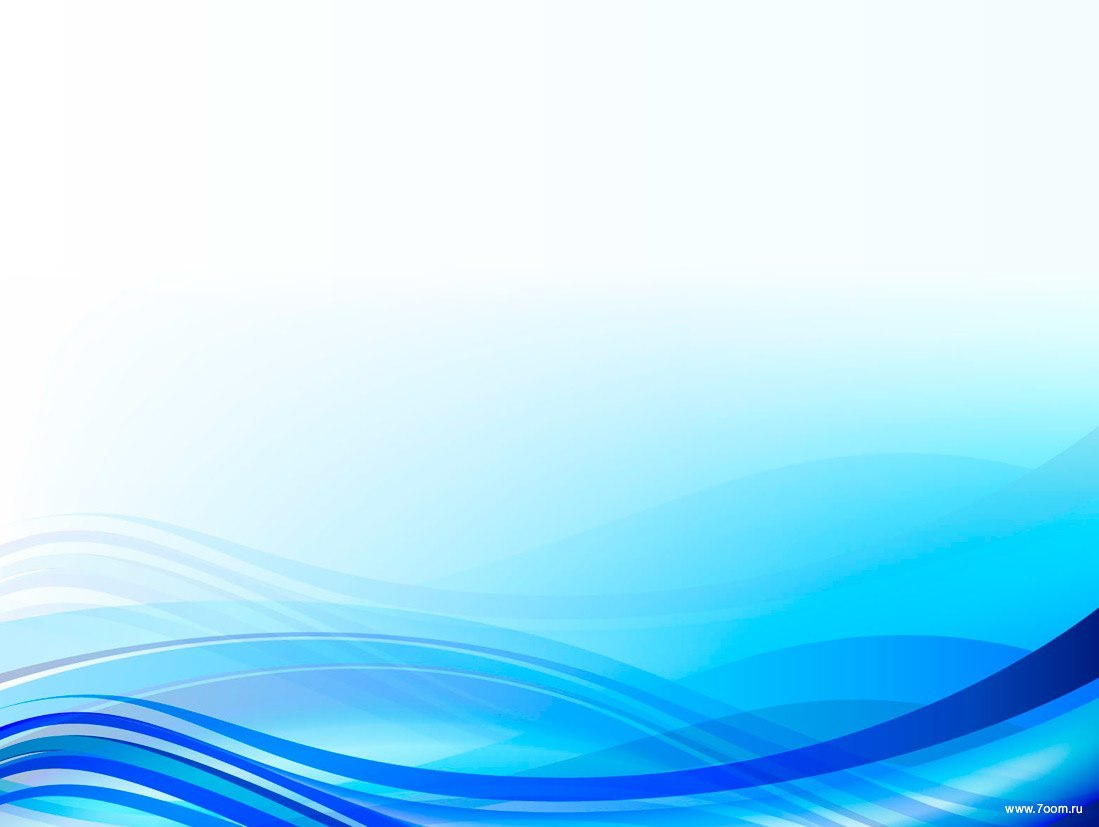 ПЕДАГОГИ, ПОМНИТЕ!!!
- Не выносите суждений. Педагогу необходимо избегать суждений типа «Вы слишком мало уделяете времени воспитанию сына (дочери)», так как эти фразы порождают протест со стороны родителей.
	- Не поучайте. Не подсказывайте решения. Нельзя навязывать собеседнику свою собственную точку зрения и «учить жизни» родителей.
	- Не ставьте «диагноз». Необходимо помнить, что все фразы педагога должны быть корректны. 
	- Не выпытывайте. Нельзя задавать родителям вопросы, не касающиеся педагогического процесса.
	- Не разглашайте «тайну». Воспитатель обязан сохранять в тайне сведения о семье, доверенные ему родителями.
	- Не провоцируйте конфликты.